C
Am
G
Great and Mighty is The Lord                Great and Mighty is He                   (Repeat)
C2
C/A
F2
F2/G
C2
X2
Shout, shout for Joy - Shout shout for Joy         For the Lord has given us the victory
G/B
Am
Dm7
Gsus
G
Esus
No weapon formed against you shall prosper            No kingdom raised against you shall stand
E7/F#
E7/G
Am
Dm7
D7/F#
D7
Bb
Gsus-G
For the Lord is the Rock of our Salvation         And we have overcome by the blood of the Lamb
F/C
Bb/C
C
C
F/C
Great and Mighty is He                          Great and Mighty is He
C
F/C
F/C
C
Bb/C
Clothed in glory   arrayed in splendor    Great and Mighty is He
Bb
F
C
Bb
F
C
Let us lift His Name on high    Cele--brate His grace
C
Bb
F
Bb
G
For He has redeemed our lives  And He reigns on high...
G
D
G
C
G
D
G
C
Down the mountain the river flows    And it brings refreshing wherever it goes
G
G
G
G
D
C
C
D
Through the valleys and over the fields    The river is rushing,  the river is here
G
C
G
G
D
G
The river of God sets our feet a dancing      The river of God fills our hearts with cheer
C
G
C
G
D
G
G
The river of God fills our mouths with laughter    We rejoice for the river is here
G
D
G
C
G
C
D
G
The river of God is teeming with life       And all who touch it can be revived
G
G
G
G
D
C
C
D
Those who linger on this river’s shore   will comeback thirsting for more of the Lord
D
G
G
D
G
C
C
G
Up to the mountain we love to go       to find the presence of the Lord
G
G
D
G
C
C
D
G
Along the banks of the river we run   We dance with laughter giving praise to the Son
ID:  203
Am
G/A
Am
G/A
Magnificent God
G/A
Am
Am
G/A
Magnificent Lord
G
F
We worship You
F
Em
We worship You
Dm
Em
Am
We worship You Magnificent God
D
G
D/F#
Em7
Bm7
Asus
A
Your mercies are new every morning                  So I run to You
G
D/F#
Em7
Bm7
Asus
A
My heart’s not content so I’m yearning                       To be close and made true
C
G/B
Asus
A/C#
D
D/F#
G
Do with me what You choose             So I can be a vessel You pour through
G
D/F#
Em7
Every day I seek Your face             To bathe myself in Your sweet grace
Em
Asus
A/C#
D
I need your strength to wash over me
G
D/F#
Bm7
Father I need You to pick me up          And heal me with Your gentle touch
Em
D/F#
G
Em
D/F#
Asus  A
Lord I need Your love.            Lord, I receive Your love
D
Asus
A
D
Asus
A
D
Asus
A
G - D/F# - Em
I will run after You       Seek to be made true       I need so much of You
Asus  A
D
Asus
A
D
Asus
A
Em7
A2/F#
G - D/F# - Em   D
I will walk in Your grace      To that hiding place       Where I find more of You
Awesome In This Place
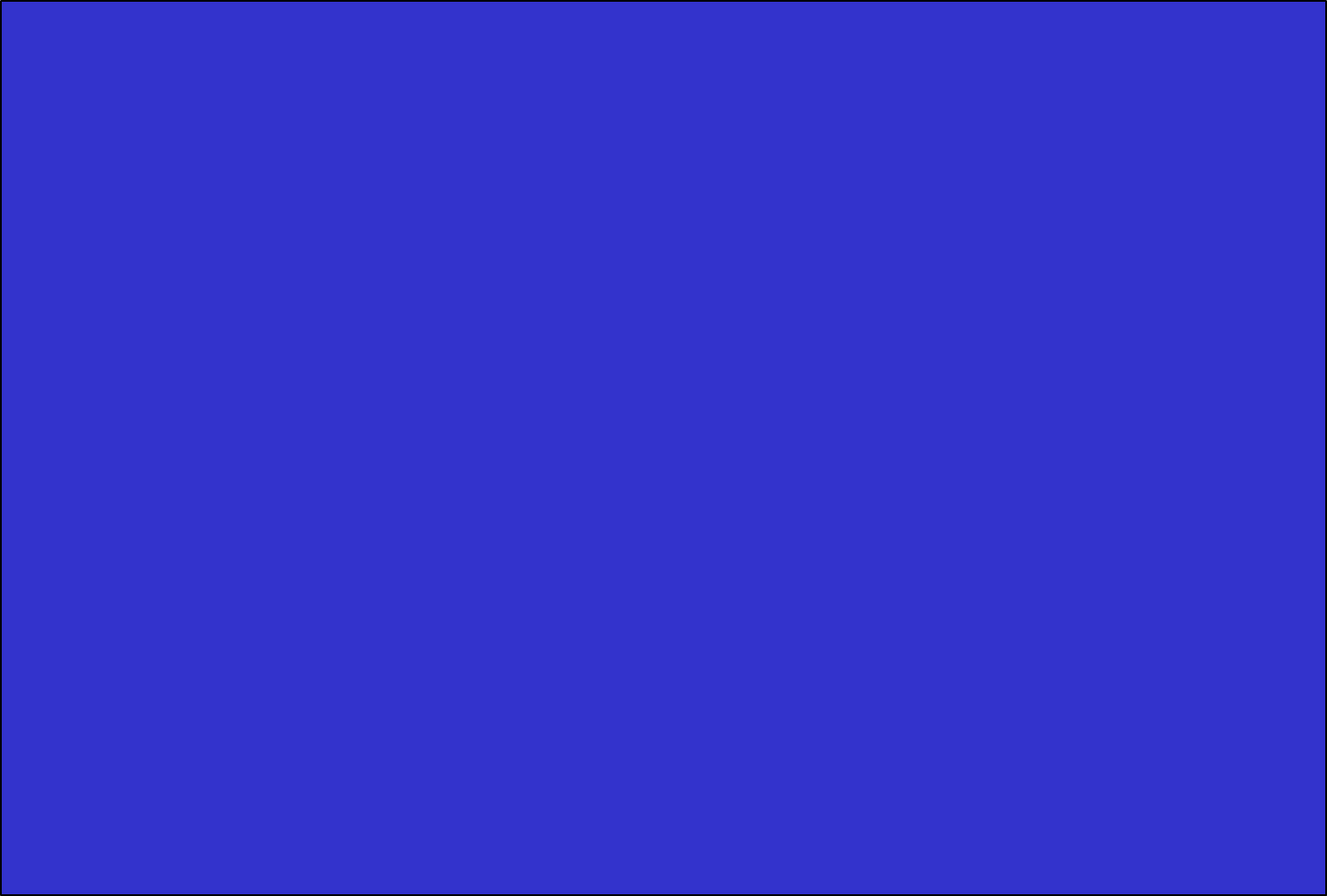 Bb2
Bbmaj7/C
F9/D
As I come into your presence      Past the gates of praise
Bb2
F9/D
Into Your sanctuary                  Until we’re standing face to face
F/A
Dm
C
Csus
Bb2
C
I look upon Your countenance ,       I see the fullness of  Your grace
F/A
Gm7
Csus
and I can   only   bow    down    and     say
F
F/A
Fsus
Gm7
C
Bbmaj7/C
You       are         awesome  in   this    place   Mighty    God
F/A
Bb/C
Bb/C
F
Bb/C
You    are    awesome   in  this   place       Abba     Father ….
Gm7
F/A
Bb2
F
F/A
Gm7
You   are   worthy   of   all     praise ,         to   You our   lives   we    raise
Bb/C
F
Bbmaj7/C
You  are  awesome  in  this  place  Mighty  God